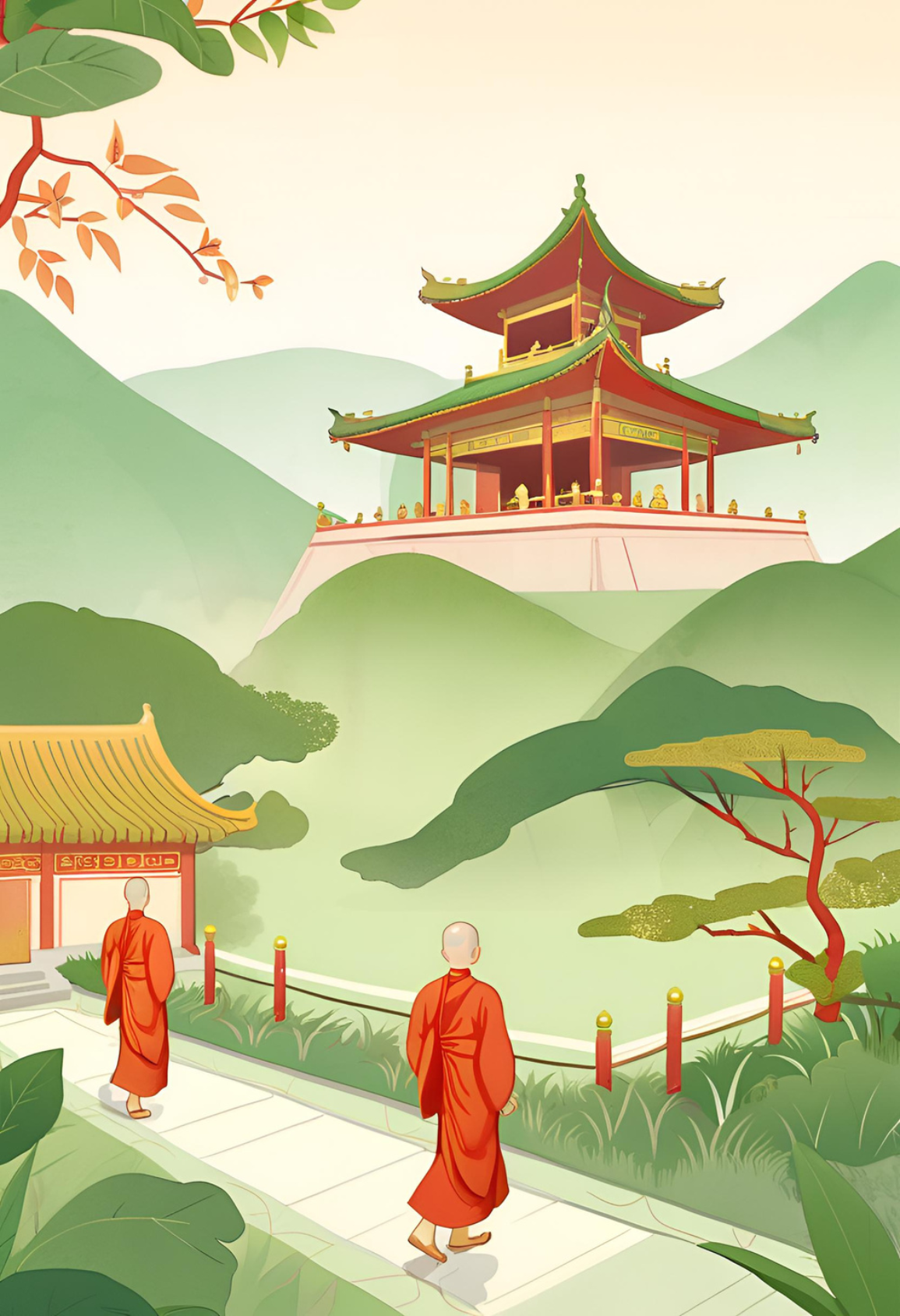 Buddhism In
China
Hello & welcome to presentation
Presentations are communication tools that can be used as demonstrations, lectures, speeches, reports, and more. It is mostly presented before an audience. It serves a variety of purposes, making presentation powerful tools for convincing and teaching.
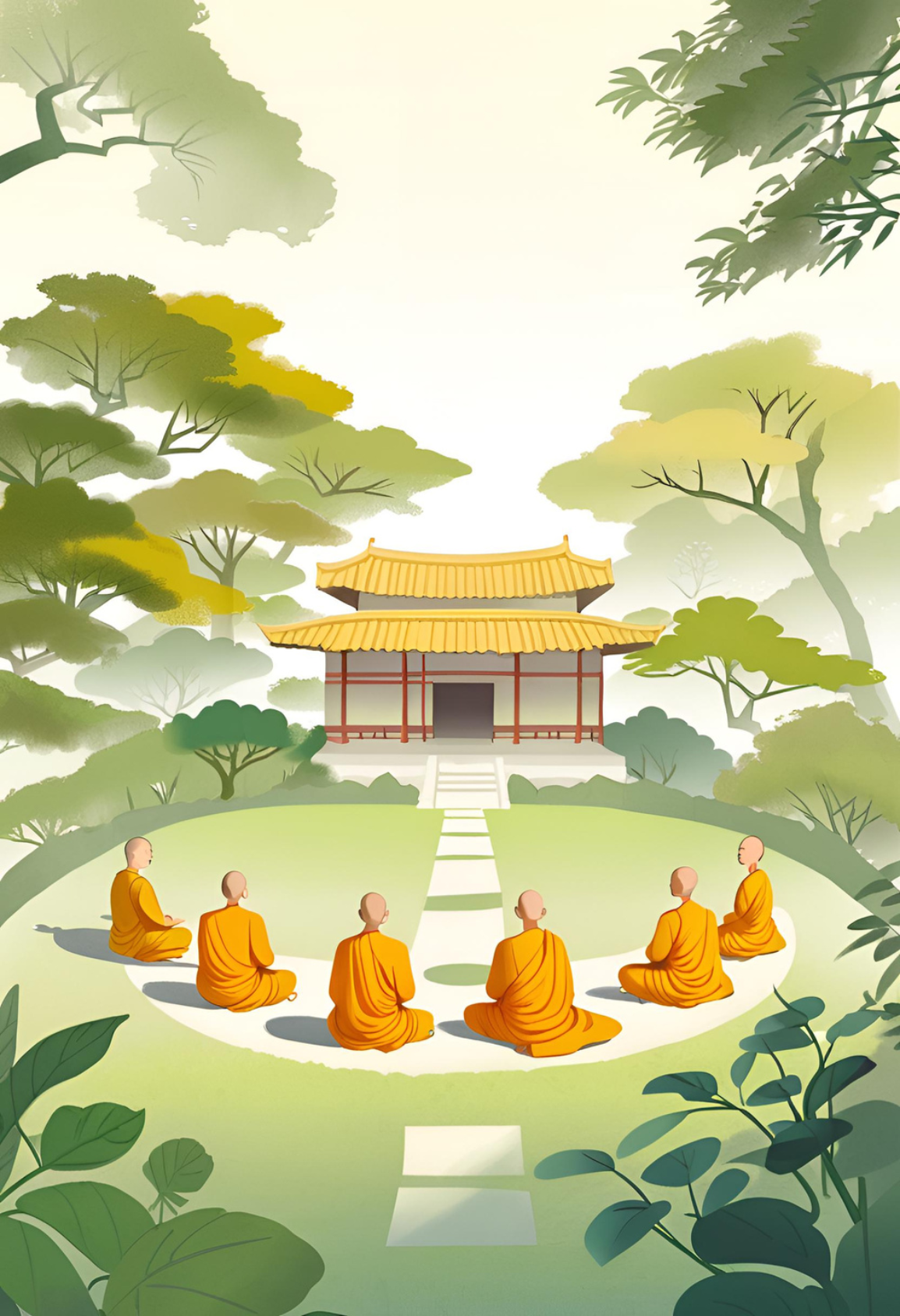 Agenda Page
Write your agenda point
Write your agenda point
Write your agenda point
Write your agenda point
Write your agenda point
Write your agenda point
Write your agenda point
Write your agenda point
Write your agenda point
Write your agenda point
Introduction to Buddhism in China
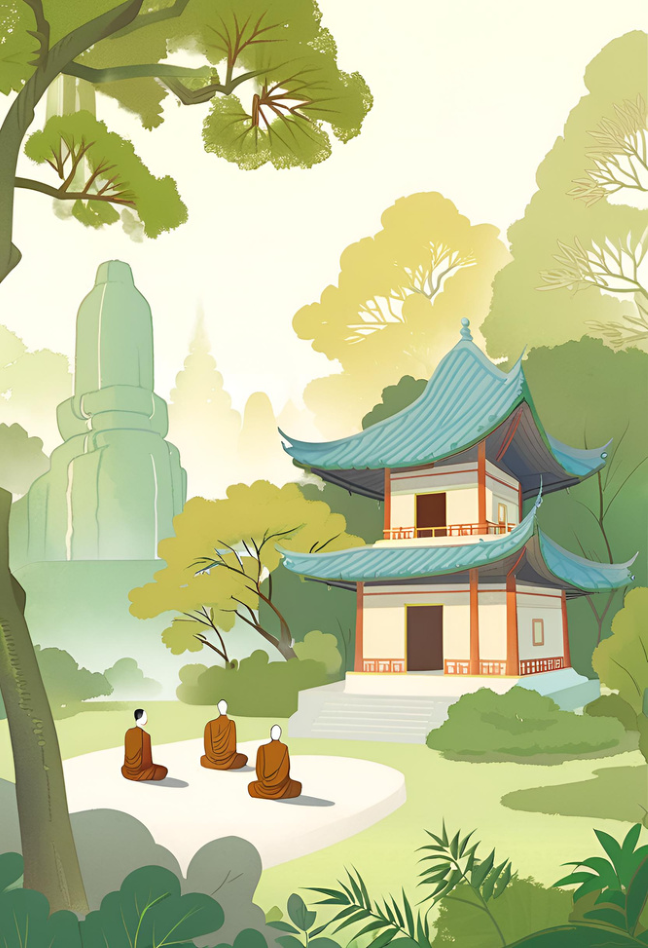 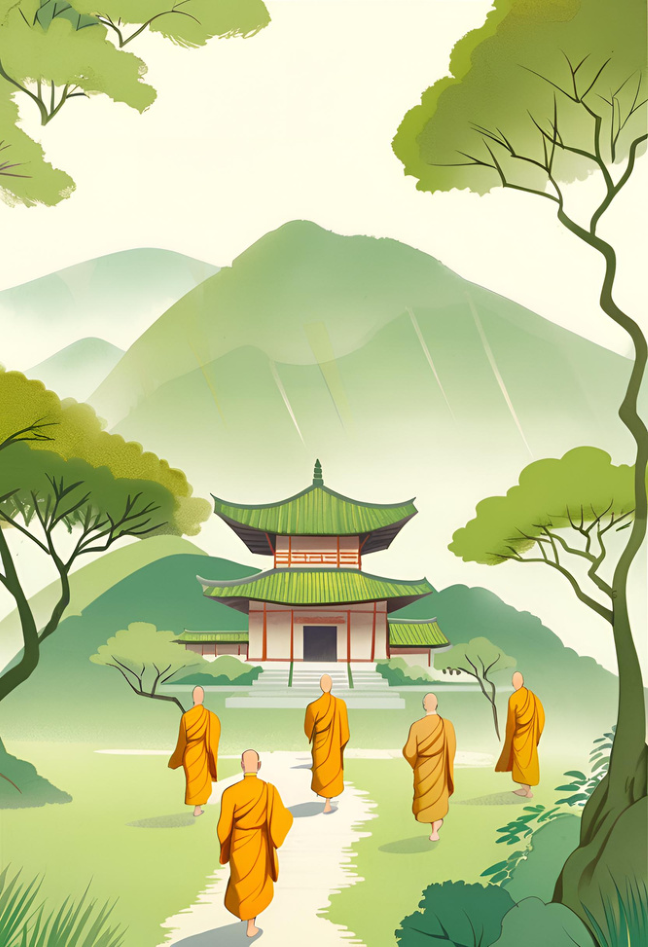 Lorem ipsum dolor sit amet, consectetur adipiscing elit. Nunc hendrerit pulvinar ante nec scelerisque. Aenean purus mauris, molestie eu faucibus tincidunt, tempor sed nibh. Curabitur imperdiet augue non finibus efficitur. Vestibulum volutpat nec dui vitae accumsan.

Donec eu ligula at justo commodo laoreet. In lobortis ac magna non malesuada. Suspendisse sit amet lacus pharetra, semper dolor sit amet, egestas quam. Duis semper odio sem, in feugiat orci fringilla at. Proin et nulla dictum, vulputate libero id, ultrices nunc.
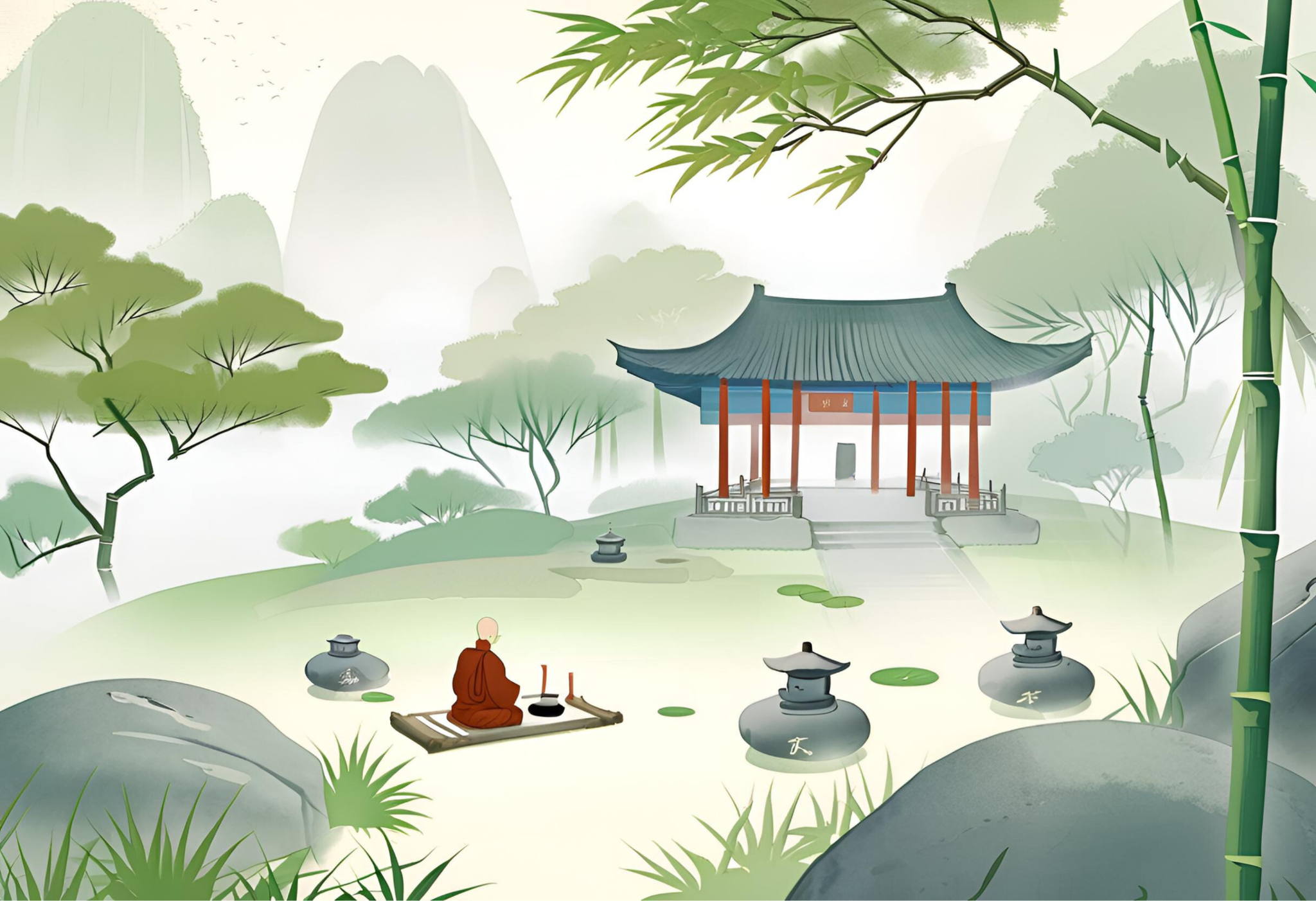 Buddhism & Chinese Culture
Donec eu ligula at justo commodo laoreet. In lobortis ac magna non malesuada. Suspendisse sit amet lacus pharetra, semper dolor sit amet, egestas quam. Duis semper odio sem, in feugiat orci fringilla at. Proin et nulla dictum, vulputate libero id, ultrices nunc.
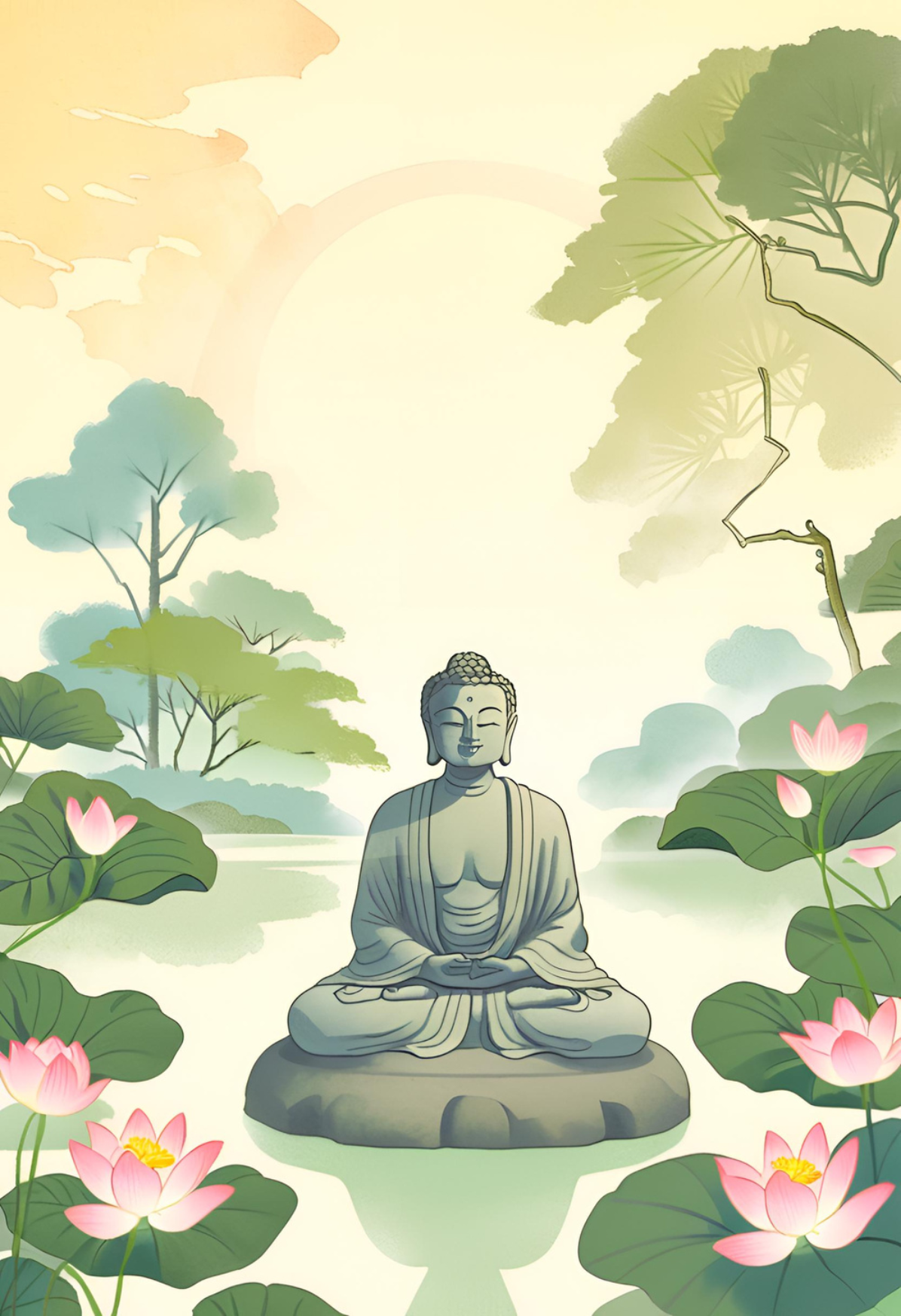 01.
02.
Add a main point
Add a main point
Lorem ipsum dolor sit amet, consectetur adipiscing elit. Nunc hendrerit pulvinar ante nec scelerisque. Aenean purus mauris, molestie eu faucibus tincidunt, tempor sed nibh. Curabitur imperdiet augue non finibus efficitur. Vestibulum volutpat nec dui vitae accumsan. Suspendisse sit amet lacus pharetra, semper dolor sit amet, egestas quam. Duis semper odio sem, in feugiat orci fringilla at. Proin et nulla dictum, vulputate libero id, ultrices nunc.
Lorem ipsum dolor sit amet, consectetur adipiscing elit. Nunc hendrerit pulvinar ante nec scelerisque. Aenean purus mauris, molestie eu faucibus tincidunt, tempor sed nibh. Curabitur imperdiet augue non finibus efficitur. Vestibulum volutpat nec dui vitae accumsan. Suspendisse sit amet lacus pharetra, semper dolor sit amet, egestas quam. Duis semper odio sem, in feugiat orci fringilla at. Proin et nulla dictum, vulputate libero id, ultrices nunc.
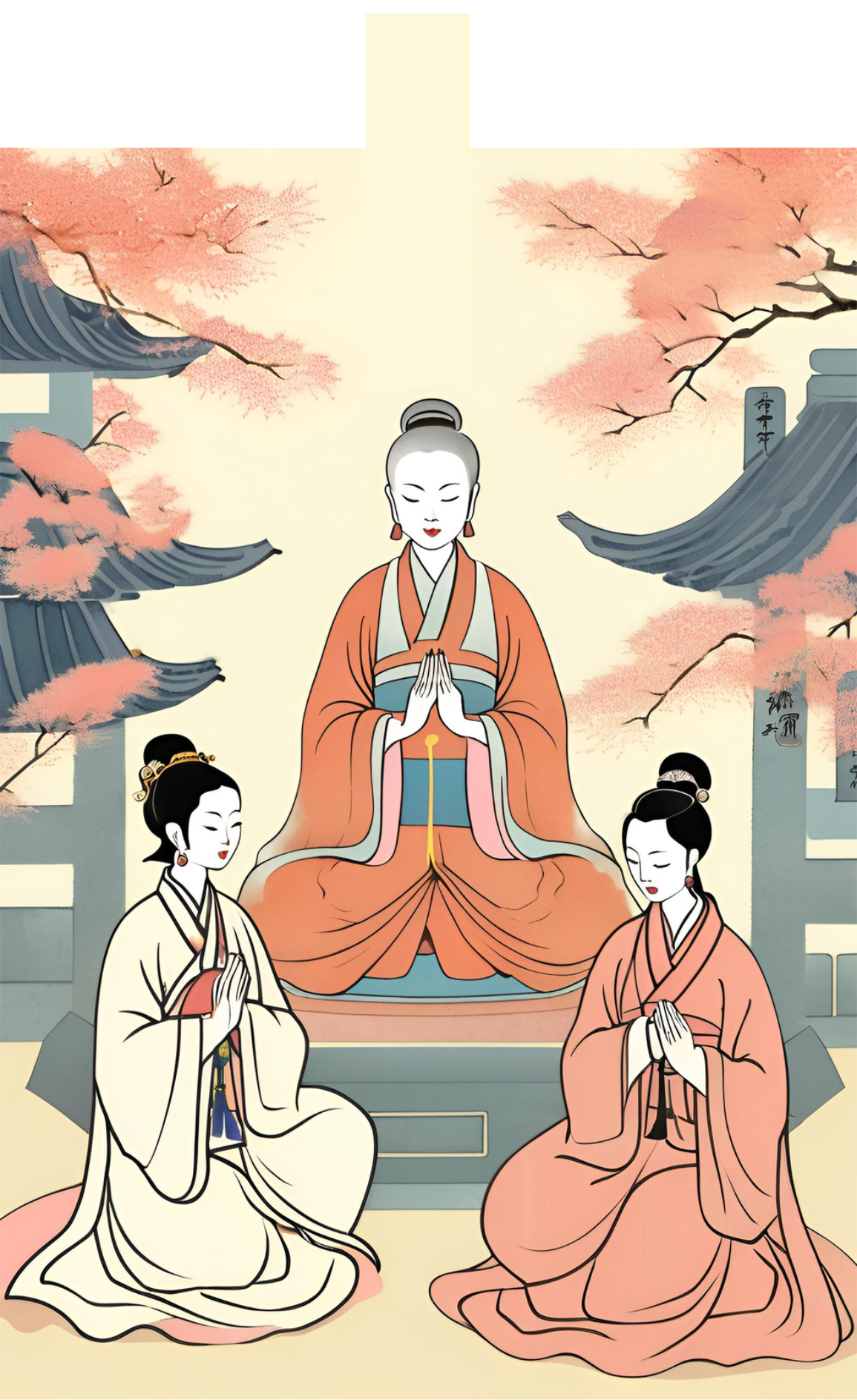 Key Figures in Chinese Buddhism
Add a main point
Lorem ipsum dolor sit amet, consectetur adipiscing elit. Nunc hendrerit pulvinar ante nec scelerisque. Aenean purus mauris, molestie eu faucibus tincidunt, tempor sed nibh. Curabitur imperdiet augue non finibus efficitur. Vestibulum volutpat nec dui vitae accumsan.
Add a main point
Lorem ipsum dolor sit amet, consectetur adipiscing elit. Nunc hendrerit pulvinar ante nec scelerisque. Aenean purus mauris, molestie eu faucibus tincidunt, tempor sed nibh. Curabitur imperdiet augue non finibus efficitur. Vestibulum volutpat nec dui vitae accumsan.
Add a main point
Add a main point
Add a main point
Add a main point
Buddhism During the Tang Dynasty
Lorem ipsum dolor sit amet, consectetur adipiscing elit. Nunc hendrerit pulvinar ante nec scelerisque.
Lorem ipsum dolor sit amet, consectetur adipiscing elit. Nunc hendrerit pulvinar ante nec scelerisque.
Lorem ipsum dolor sit amet, consectetur adipiscing elit. Nunc hendrerit pulvinar ante nec scelerisque.
Lorem ipsum dolor sit amet, consectetur adipiscing elit. Nunc hendrerit pulvinar ante nec scelerisque.
Write an original statement or inspiring quote
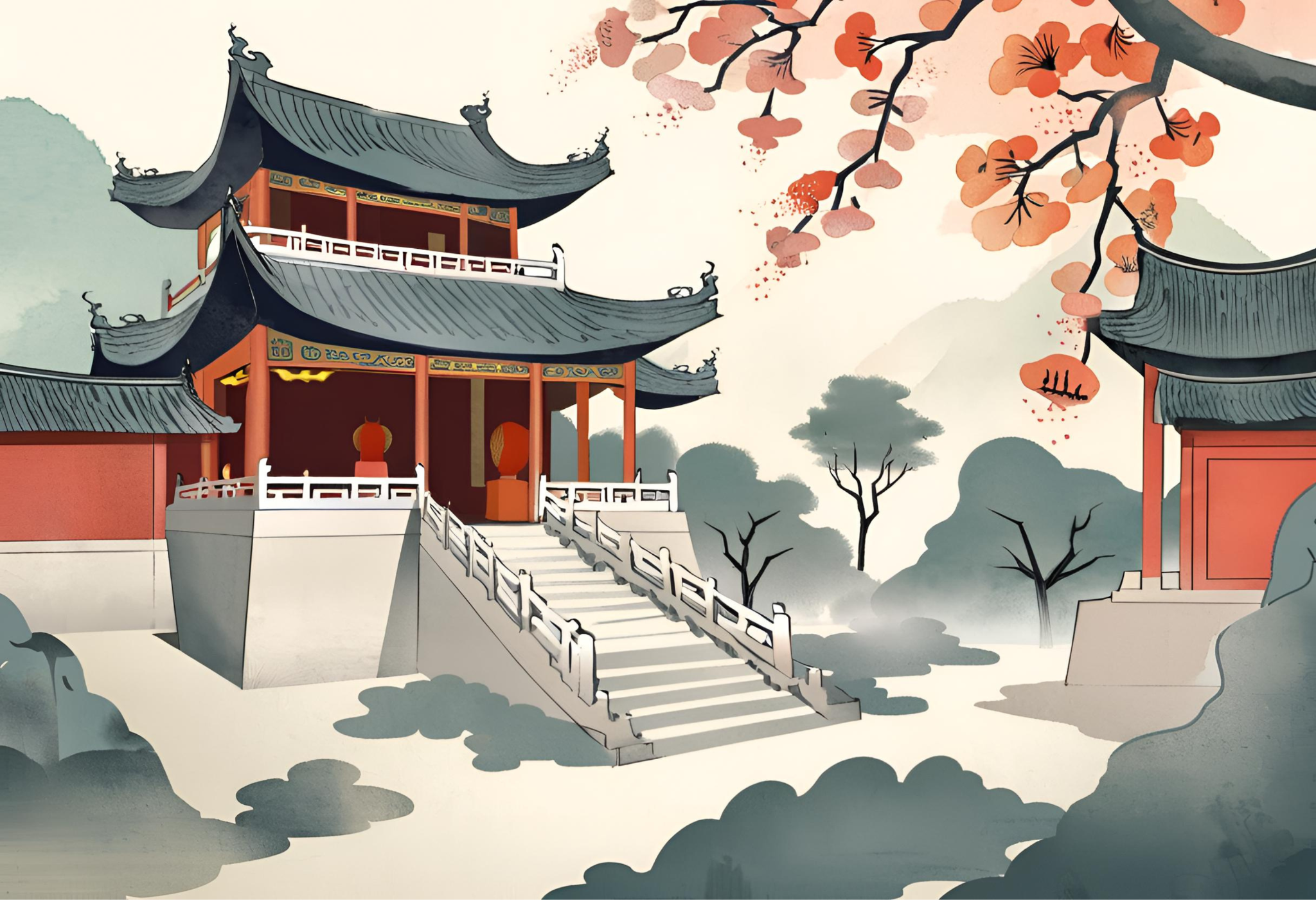 — Include a credit, citation, or supporting message
Add a main point
The Path to Enlightenment
Briefly elaborate on what you
want to discuss.
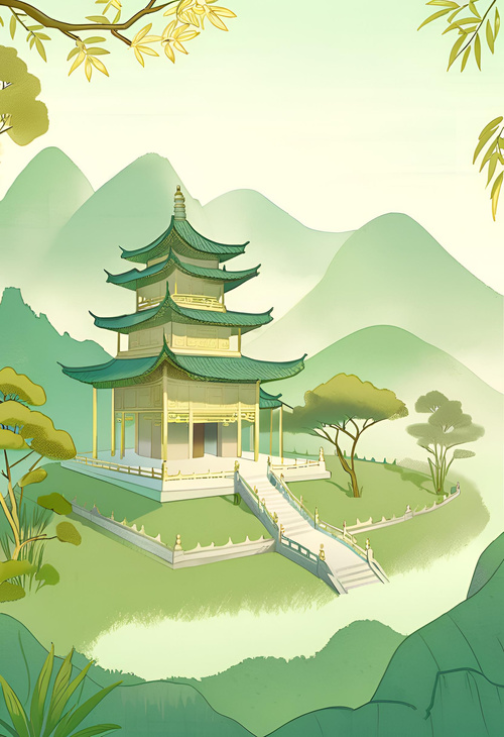 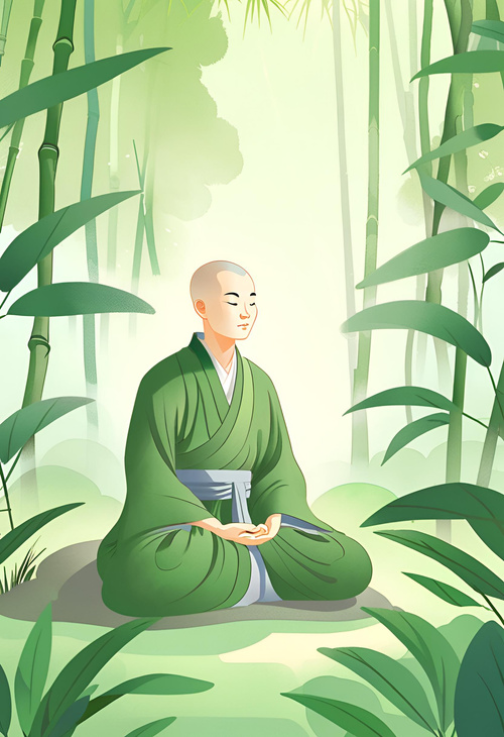 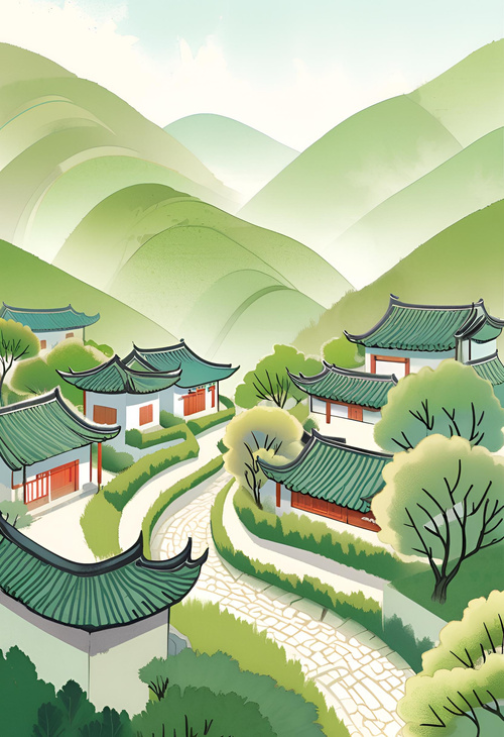 Add a main point
Add a main point
Briefly elaborate on what you
want to discuss.
Briefly elaborate on what you
want to discuss.
Add a main point
Add a main point
Add a main point
Add a main point
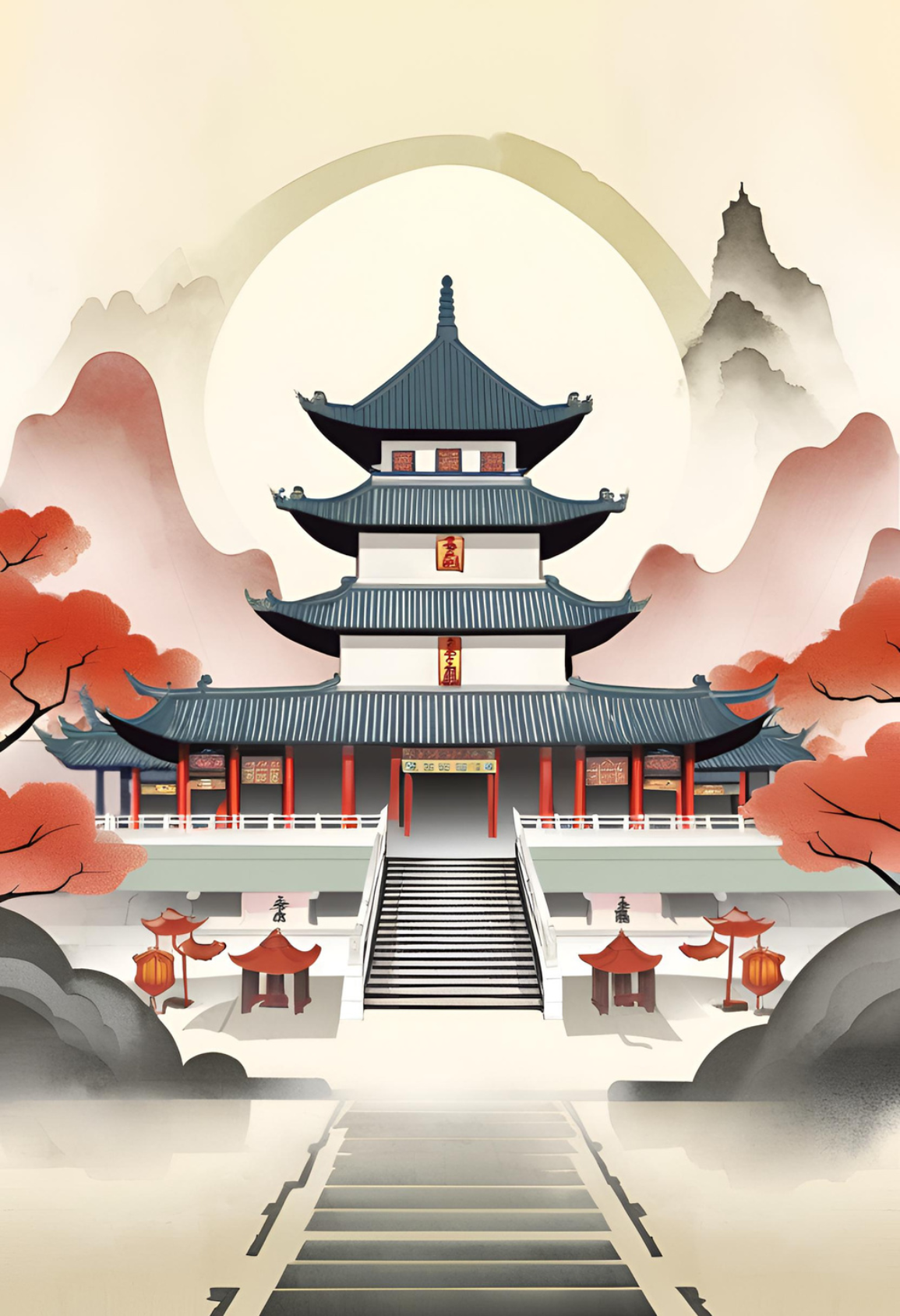 The Role of Monasteries and Temples
Lorem ipsum dolor sit amet, consectetur adipiscing elit. Nunc hendrerit pulvinar ante nec scelerisque.
Lorem ipsum dolor sit amet, consectetur adipiscing elit. Nunc hendrerit pulvinar ante nec scelerisque.
Lorem ipsum dolor sit amet, consectetur adipiscing elit. Nunc hendrerit pulvinar ante nec scelerisque.
Lorem ipsum dolor sit amet, consectetur adipiscing elit. Nunc hendrerit pulvinar ante nec scelerisque.
Major Buddhist Schools in China
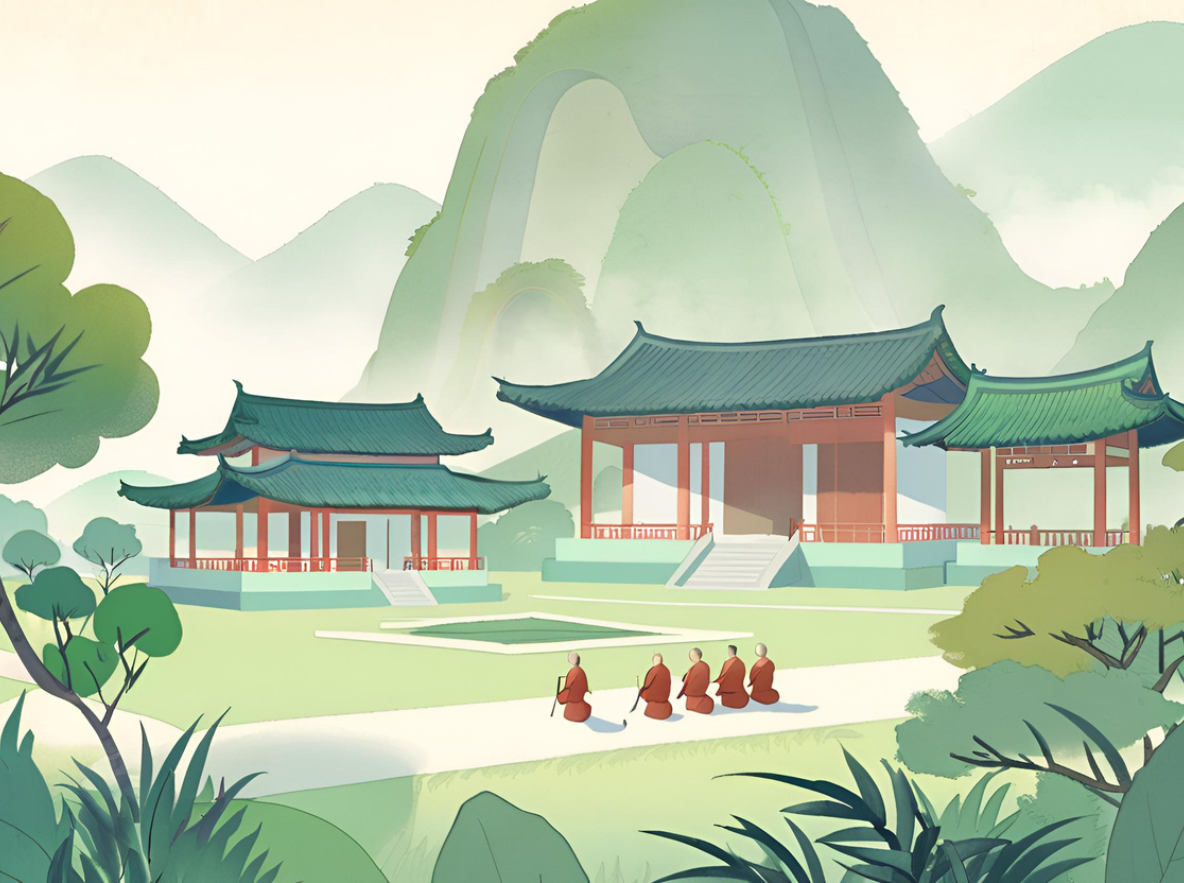 Add a main point
Add a main point
Lorem ipsum dolor sit amet, consectetur adipiscing elit. Nunc hendrerit pulvinar ante nec scelerisque. Aenean purus mauris, molestie eu faucibus tincidunt, tempor sed nibh. Curabitur imperdiet augue non finibus efficitur. Vestibulum volutpat nec dui vitae accumsan.
Donec eu ligula at justo commodo laoreet. In lobortis ac magna non malesuada. Suspendisse sit amet lacus pharetra, semper dolor sit amet, egestas quam. Duis semper odio sem, in feugiat orci fringilla at. Proin et nulla dictum, vulputate libero id, ultrices nunc.
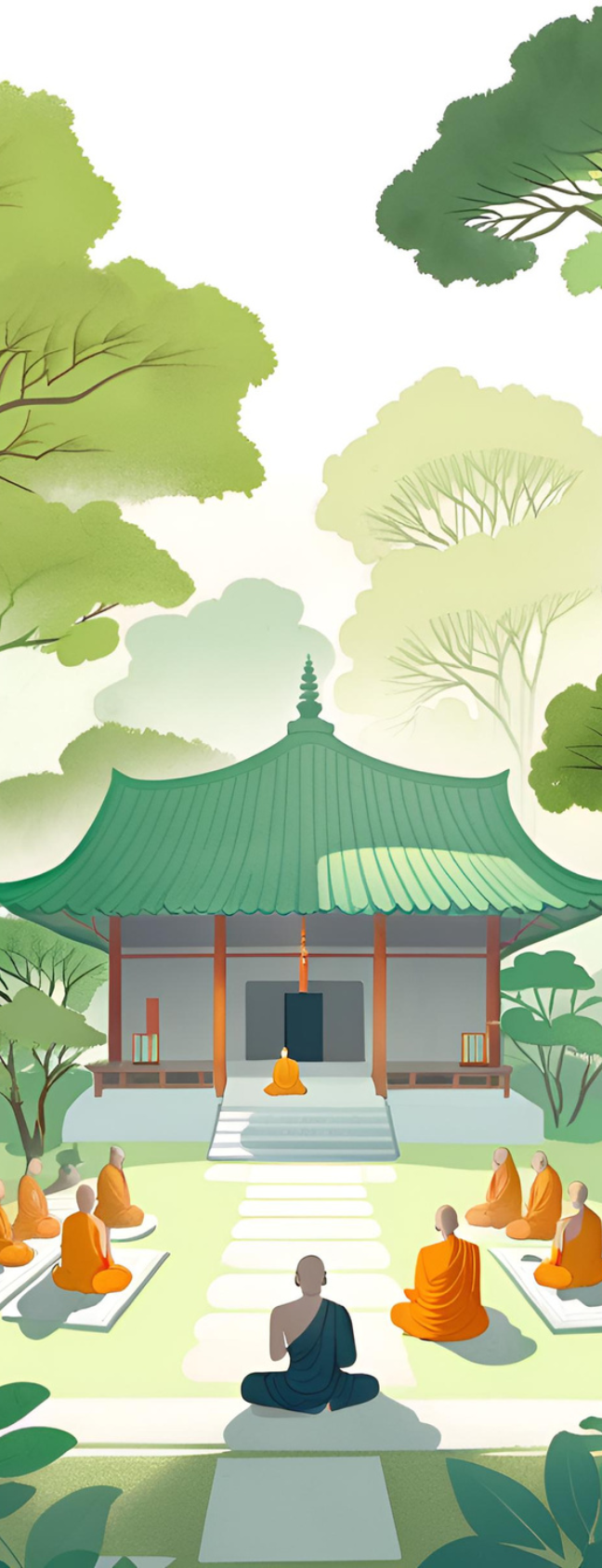 Add a main point
The Spread of Buddhism to China
In hac habitasse platea dictumst. Morbi in risus velit. Vivamus cursus mauris at libero sagittis, in mattis turpis pharetra.
Add a main point
In hac habitasse platea dictumst. Morbi in risus velit. Vivamus cursus mauris at libero sagittis, in mattis turpis pharetra.
Add a main point
In hac habitasse platea dictumst. Morbi in risus velit. Vivamus cursus mauris at libero sagittis, in mattis turpis pharetra.
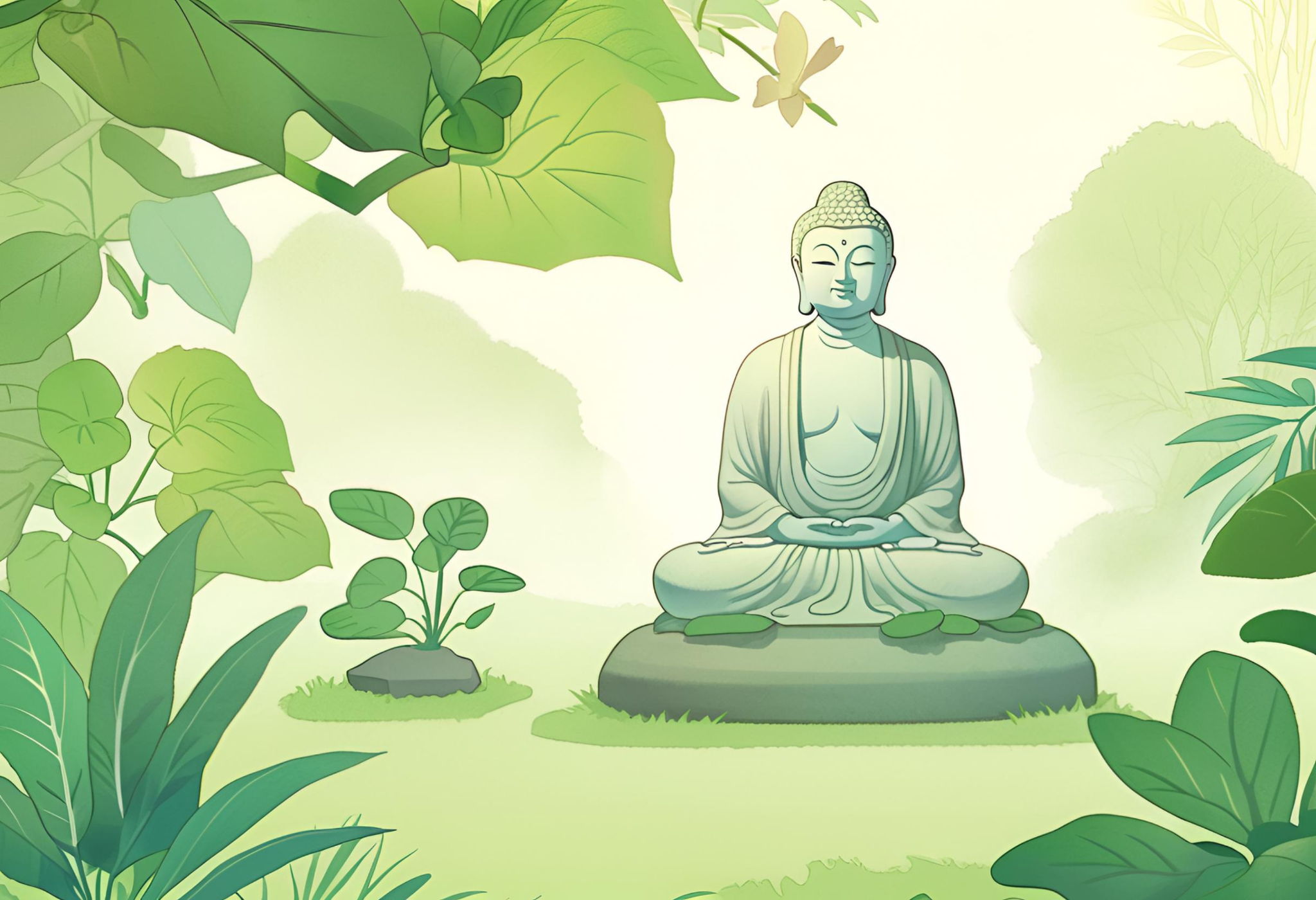 Peace comes from within. Do not seek it without.
Resource Page
Use these design resources in your Canva Presentation.
Fonts
Design Elements
This presentation template
uses the following free fonts:
TITLES:
NANUM PEN

HEADERS:
BUENARD

BODY COPY:
BUENARD
You can find these fonts online too.
Colors
#F6ECD3
#2B2C30
DON'T FORGET TO DELETE THIS PAGE BEFORE PRESENTING.
Credits
This presentation template is free for everyone to use thanks to the following:
for the presentation template
Pexels, Pixabay
for the photos
Happy designing!